«Работа семьи  по профилактике ПАВ в рамках акции «Помоги ребенку»
Рапопорт Л.И. классный руководитель 5 а класса
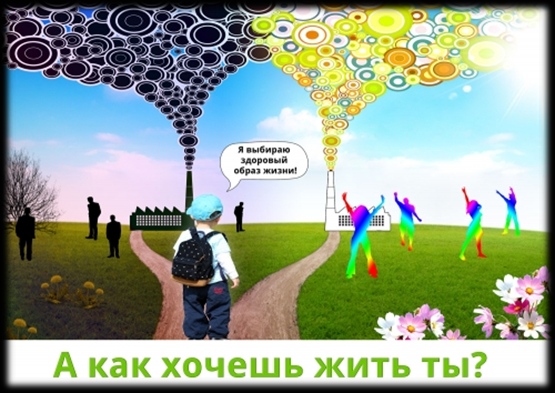 Цель: Просвещение родителей по проблеме употребления наркотических веществ среди подростков.
«наркотики»      В переводе с греческого – приводящий в оцепенение, одурманивающий
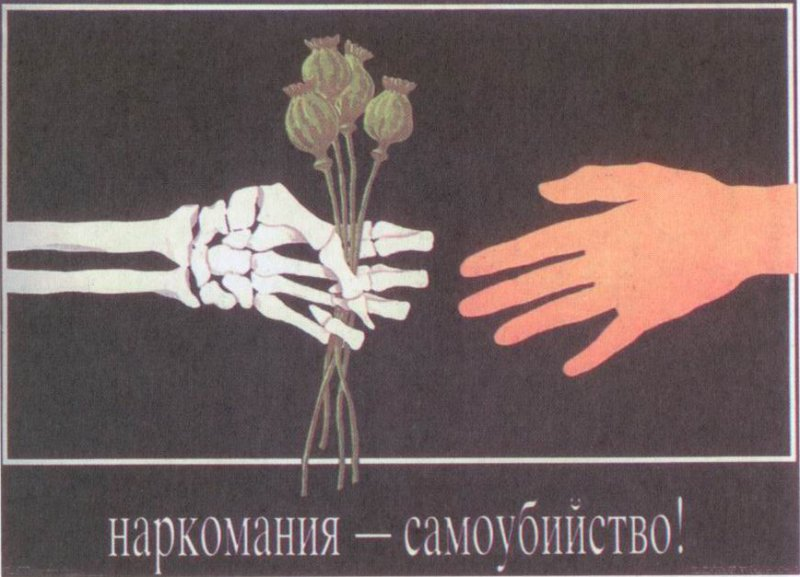 Вещества, которые активно действуют на нервную систему, психику человека:
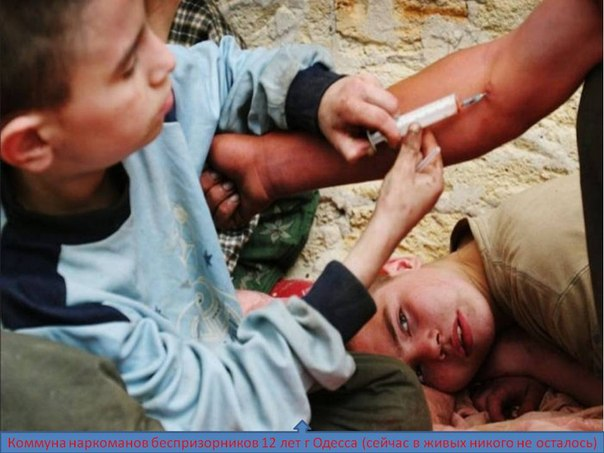 Психоделики 
Стимуляторы. 
Героин, морфий, кодеин. 
крэк
Причинами употребления наркотиков подростками:
Любопытство;
Подражание;
«словить кайф»;
 Влияние окружения
Облегчение психического состояния
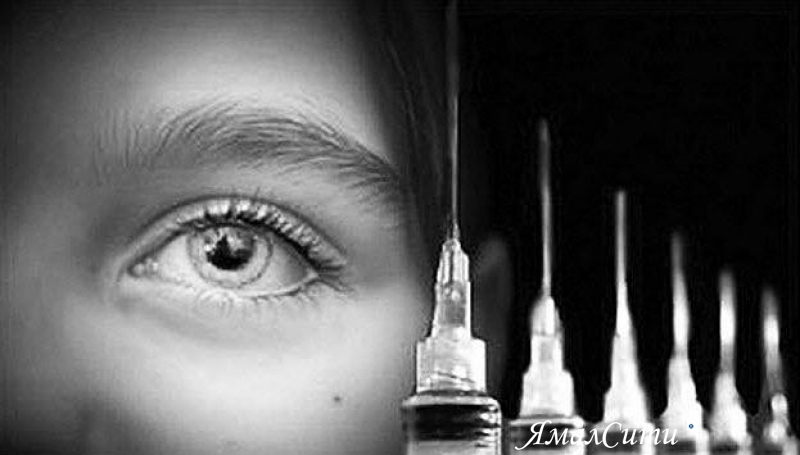 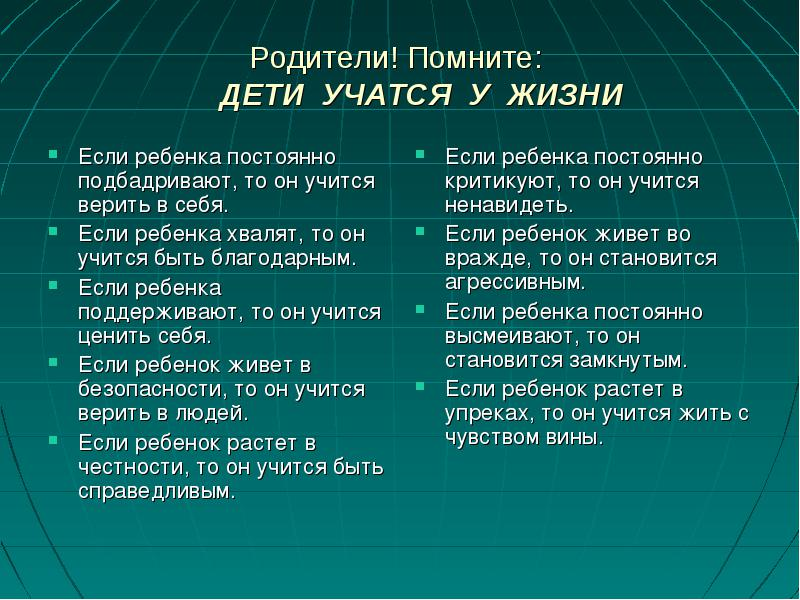 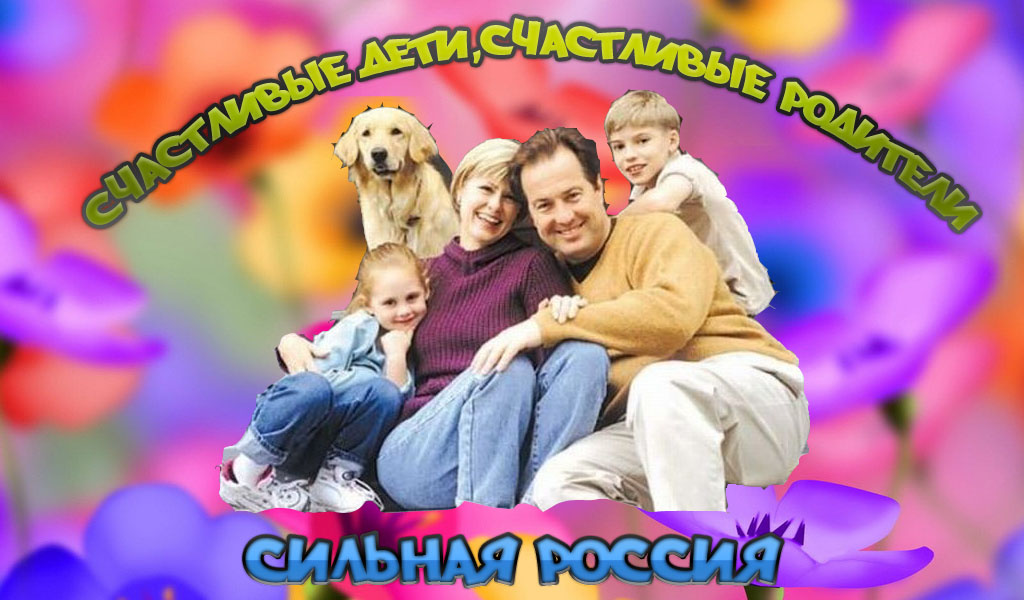